東京優生保護法訴訟（西スミ子さん）
第２回期日のご案内
2023年
1⁄24
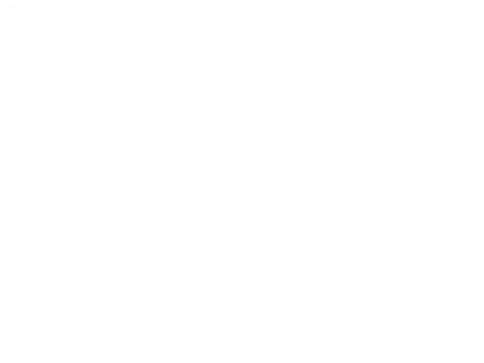 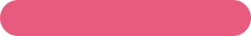 （火）
入庁行動
10時15分～  東京地裁前で入庁行動
東京地裁前に集合してください
10時30分頃　傍聴券配布・抽選
（詳細は裁判所HPの傍聴券交付情報を参照）
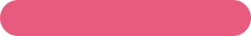 裁判期日
11時～　東京地裁第103号法廷
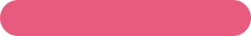 報告集会
11時45分～会場（日比谷図書文化館会議室4階）とオンライン（下記）によるハイブリッド型報告集会 
　※瀬山紀子さんによるミニ学習会も予定しています
「子宮摘出手術」問題の歴史をふり返る
～ 障害女性たちの活動史から ～
★Zoomミーティングに参加する
https://us06web.zoom.us/j/84282085692?pwd=QnBZeFhmZ3BjbWY0Rm1IMnYvWHVuQT09
手話通訳
文字通訳
あり
※集会現地取材希望のマスコミの方は、担当岩田まで
ご連絡ください （ t.iwata8010@gmail.com ）
＊お問い合わせ＊
今後の予定：
第3回期日　3月14日11時
五百蔵洋一法律事務所　弁護士　関哉直人
TEL：03-5501-2151　FAX：03-5501-2150